Radial Basis Function Networks(PART 1)
Introduction
Now, we take a different approach by viewing the design of an ANN as a curve-fitting (approximation) problem in a high dimensional space 
From this viewpoint, learning is same as finding a surface that best fits to the training data 
Criterion for “best fit” is measured in some statistical sense 
This viewpoint is the motivation behind radial-basis functions
Introduction
Hidden units in an ANN can be thought as providing a set of functions that constitute an arbitrary basis for the input patterns 
These are called radial-basis functions 
A radial-basis function (RBF) network is made up of 3 layers with entirely different roles  
Input layer has source nodes  
2nd layer (the only hidden layer) applies a nonlinear transformation from the input space to the hidden space
Output layer is linear and it supplies the response of the network to the activation pattern (signal) applied to the input layer 
In most applications, the hidden space has a high dimension
A pattern-classification problem cast in a high dimensional space is more likely to be linearly separable than in a low dimensional space 
Hidden space dimension is directly related to the input-output mapping approximation capacity of the network
Chapter Organization
Construction of an RBF network 
Part 2
Supervised learning as an hypersurface reconstruction problem 
Tikhonov’s regularization theory 
Regularization networks 
Generalized RBF networks 
Solving XOR problem with an RBF network 
Regularization parameter
Part 3
Approximation properties of RBF networks 
Comparison of RBF networks and multilayer perceptrons 
Part 4 (omitted)
Kernel regression estimation (omitted)
Part 5
Learning strategies for RBF networks 
Example computer experiment
Chapter Organization
Construction of an RBF network 
Part 2
Supervised learning as an hypersurface reconstruction problem 
Tikhonov’s regularization theory 
Regularization networks 
Generalized RBF networks 
Solving XOP problem with an RBF network 
Regularization parameter
Part 3
Approximation properties of RBF networks 
Comparison of RBF networks and multilayer perceptrons 
Part 4 (omitted)
Kernel regression estimation (omitted)
Part 5
Learning strategies for RBF networks 
Example computer experiment
Cover’s Theorem on the Separability of Patterns
A RBF network solves a complex pattern classification task by transforming it into a high-dimensional space in a nonlinear manner 
The justification for this comes from Cover’s theorem on the separability of patterns 
A complex pattern-classification problem cast in a high-dimensional space nonlinearly is more likely to be linearly separable than in a low-dimensional space. (Cover, 1965)
Figure 5.1   Three examples of φ-separable dichotomies of different sets of five points in two dimensions: (a) linearly separable dichotomy; (b) spherically separable dichotomy; (c) quadrically separable dichotomy.
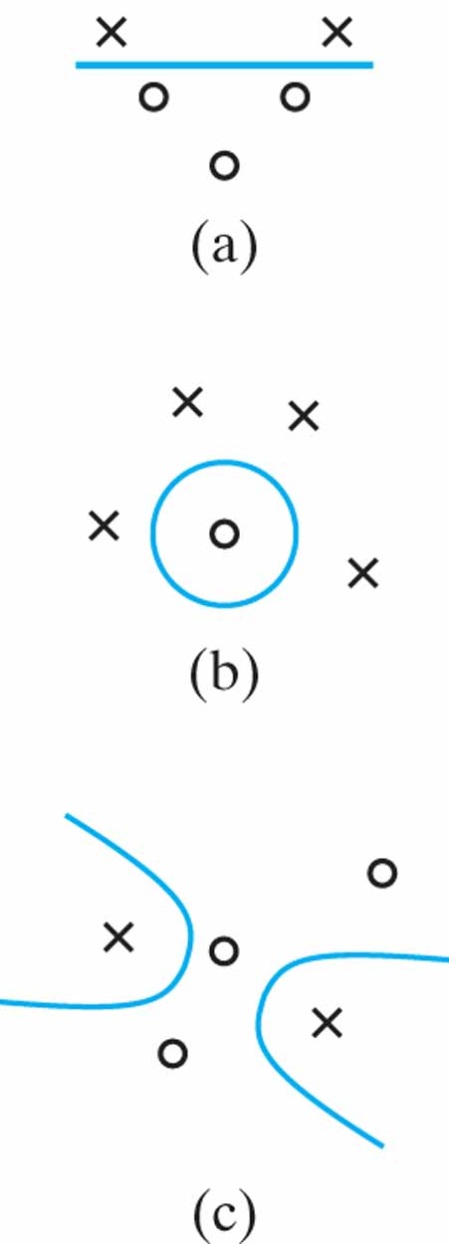 Cover’s Theorem on the Separability of Patterns
In some cases, using nonlinear mapping without increasing the dimensionality may be sufficient to produce linear separability 
E.g. XOR problem
Define a pair of Gaussian hidden functions as follows
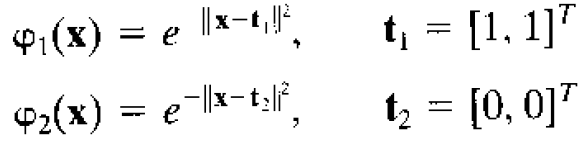 Cover’s Theorem on the Separability of Patterns
Interpolation Problem
Interpolation Problem
Chapter Organization
Construction of an RBF network 
Part 2
Supervised learning as an hypersurface reconstruction problem 
Tikhonov’s regularization theory 
Regularization networks 
Generalized RBF networks 
Solving XOP problem with an RBF network 
Regularization parameter
Part 3
Approximation properties of RBF networks 
Comparison of RBF networks and multilayer perceptrons 
Part 4 (omitted)
Kernel regression estimation (omitted)
Part 5
Learning strategies for RBF networks 
Example computer experiment
Supervised learning as an ill-posed hypersurface reconstruction problem
When the number of data points in the training set is much larger than the number of degrees of freedom of the underlying physical process, and we are constrained to have as many radial-basis functions as data points, the problem is overdetermined (it may end up overfitting) 
This may cause poor generalization, therefore, strict interpolation may not be a good strategy 
The possibility of having insufficient training data and existence of noise (among other reasons) makes interpolation problem an ill-posed inverse problem 
An ill-posed problem can be made a well-posed one by regularization
Chapter Organization
Construction of an RBF network 
Part 2
Supervised learning as an hypersurface reconstruction problem 
Tikhonov’s regularization theory 
Regularization networks 
Generalized RBF networks 
Solving XOP problem with an RBF network 
Regularization parameter
Part 3
Approximation properties of RBF networks 
Comparison of RBF networks and multilayer perceptrons 
Part 4 (omitted)
Kernel regression estimation (omitted)
Part 5
Learning strategies for RBF networks 
Example computer experiment
Regularization Theory
Regularization Theory
Chapter Organization
Construction of an RBF network 
Part 2
Supervised learning as an hypersurface reconstruction problem 
Tikhonov’s regularization theory 
Regularization networks 
Generalized RBF networks 
Solving XOP problem with an RBF network 
Regularization parameter
Part 3
Approximation properties of RBF networks 
Comparison of RBF networks and multilayer perceptrons 
Part 4 (omitted)
Kernel regression estimation (omitted)
Part 5
Learning strategies for RBF networks 
Example computer experiment
Learning Strategies
Fixed centers selected at random
simplest. 
Assume fixed RBFs defining the activation functions of the hidden units. 
Locations of centers can be chosen randomly from the training dataset. 
For RBFs, we may employ an isotrophic Gaussian function whose standard deviation is fixed w.r.t. spread of centers
Self-Organized selection of centers
Problem with the previous one is that it may require a large training set for satisfactory performance 
A hybrid learning process with 2 stages may be used to overcome this 
Self-organized learning stage in which the purpose is to estimate appropriate center locations for RBFs in the hidden layer 
Supervised learning stage which completes the design by estimating the linear weights of the output layer 
Batch processing can be used but an adaptive (iterative) approach is preferred 
A clustering algorithm such as k-means clustering is used for the self-organized learning process